Survey of DNA Viruses
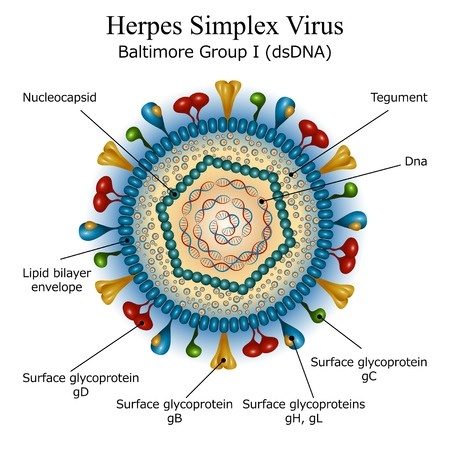 Herpesviruses (Persistent Human Viruses)
1- Large family of viruses 150–200 nm in diameter. 
2-The nucleocapsid is 100 nm in diameter, with cubic symmetry and 162 capsomeres, surrounded by a lipid-containing envelope. 
3-The genome is linear, double-stranded DNA, 125–240 kbp in size. The presence of terminal and internal reiterated sequences results in several isomeric forms of genomic DNA.
 4-Virions contain over 30 proteins. 
5-Latent infections may last for the life span of the host, usually in ganglial or lymphoblastoid cells. 
6- Replicates within nucleus
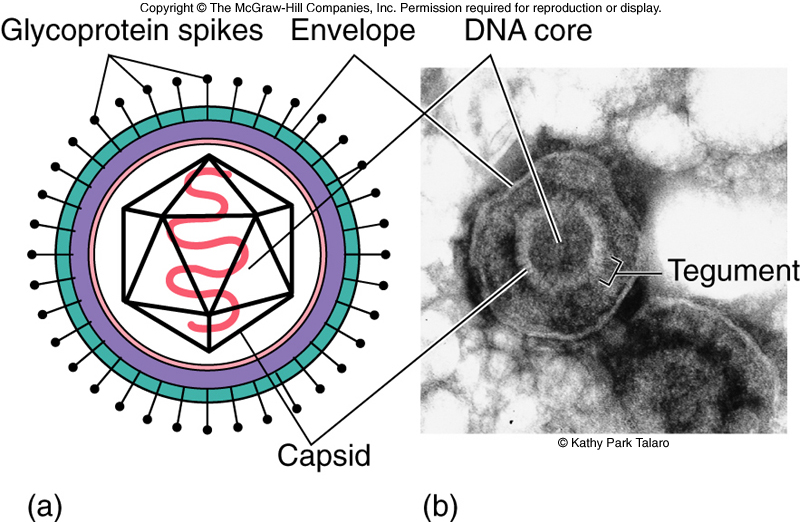 6- Clinical complications of latency and recurrent infections become more severe with advancing age, cancer chemotherapy, or other conditions that compromise the immune defenses.

Human herpesviruses include:-
 Herpes simplex types 1 and 2 (oral and genital lesions)
Varicella-zoster virus (chickenpox and shingles) 
Cytomegalovirus, Epstein-Barr virus (infectious mononucleosis)
Human herpesviruses 6 and 7 (T lymphotropic)
Human herpesvirus 8 (associated with Kaposi's sarcoma). 
Other herpesviruses occur in many animals
Herpes Simplex Viruses
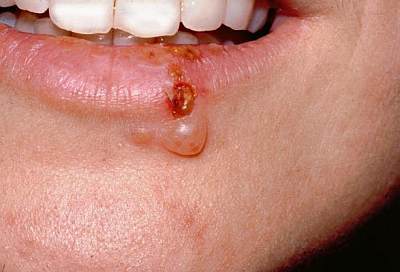 HSV-1- usually lesions on the oropharynx, cold sores, fever blisters

HSV-2 - lesions on the genitalia, possibly oral
occurs in ages 14-29
can be spread without visible lesions
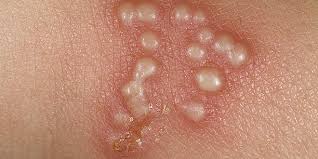 Epidemiology
Transmission by direct exposure to secretions containing the virus; active lesions most significant source; genital herpes can be transmitted in the absence of lesions

HSV multiplies in sensory neurons, moves to ganglia
HSV-1 enters 5th cranial nerve
HSV-2 enters lumbosacral spinal nerve trunk ganglia

Recurrent infection is triggered by various stimuli – fever, UV radiation, stress, mechanical injury. Newly formed viruses migrate to body surface, producing a local skin or membrane lesion.
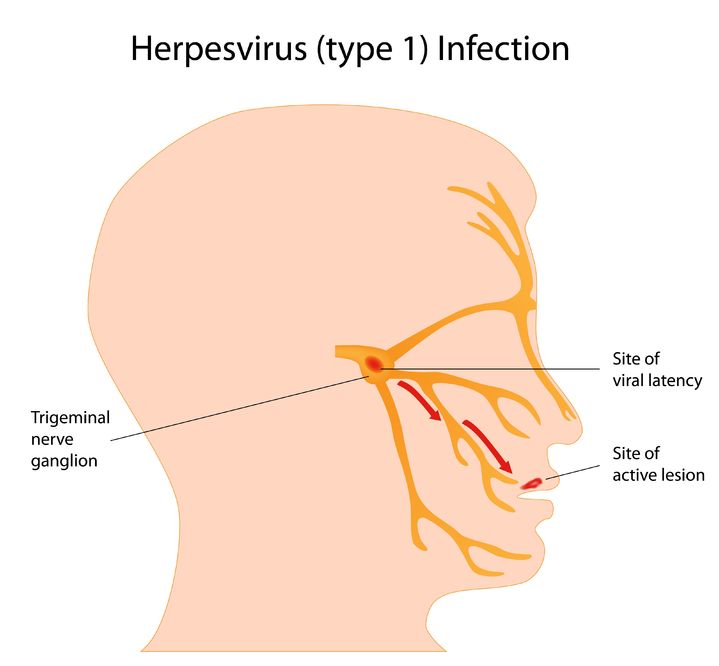 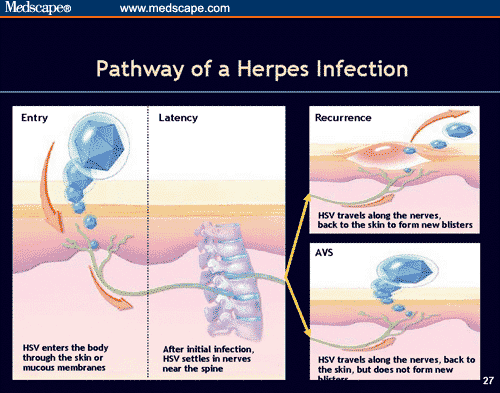 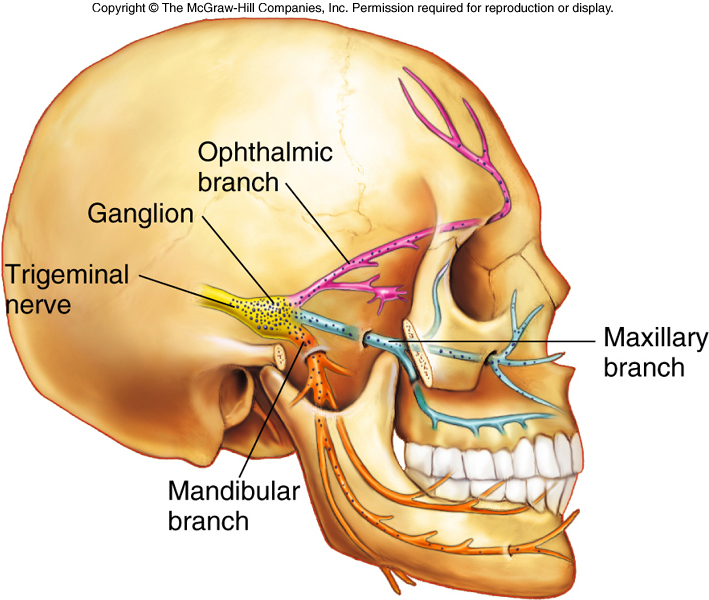 Type 1 Herpes Simplex in Children and Adults
Herpes labials – fever blisters, cold sores, vesicles occur on mucocutaneous junction of lips or adjacent skin; itching and tingling prior to vesicle formation; lesion crusts over in 2-3 days and heals.
Herpetic gingivostomatitis – infection of oropharynx in young children; fever, sore throat, swollen lymph nodes
Herpetic keratitis – ocular herpes – inflammation of eye; gritty feeling in the eye, conjunctivitis, sharp pain, and sensitivity to light
Type 2 Herpes Infections
Genital herpes –  starts with malaise, anorexia, fever, and bilateral swelling and tenderness in the groin; clusters of sensitive vesicles on the genitalia, perineum, and buttocks; urethritis, painful urination, cervicitis, itching; vesicles ulcerate
Recurrent infection usually less severe, triggered by menstruation, stress, and concurrent bacterial infection
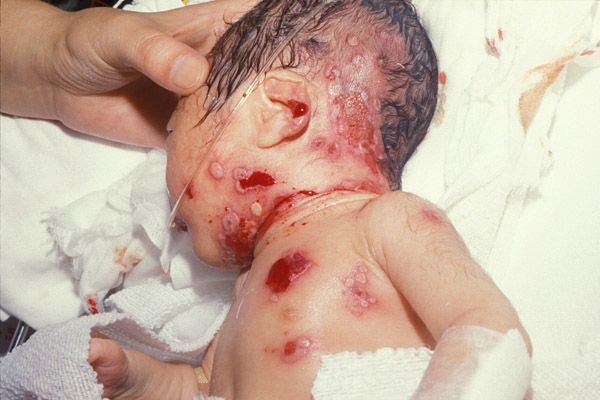 Diagnosis, Treatment, and Control of Herpes Simplex
Vesicles and exudate are typical diagnostic symptoms, scrapings from base of lesions showing giant cells, culture and specific tests for diagnosing severe or disseminated HSV; direct fluorescent antibody tests
Treatment: acyclovir, famciclovir, valacyclovir; topical medications
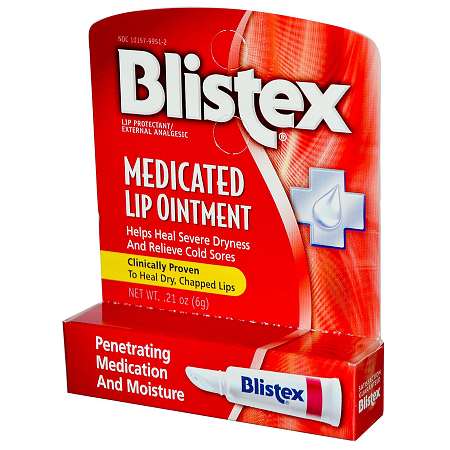 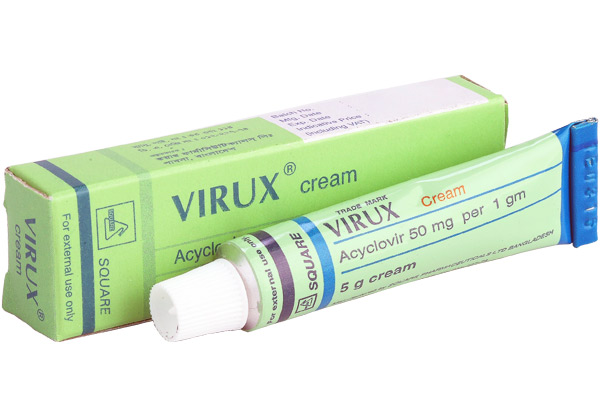 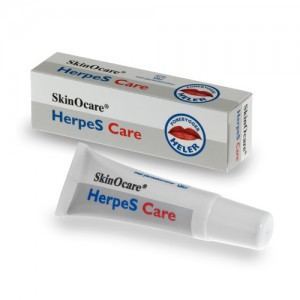 Varicella-Zoster Virus (VZV)
Causes chickenpox and shingles
Humans only natural host
Transmitted by respiratory droplets and contact
Primary infection – chickenpox – characteristic vesicles
Virus enters neurons and remains latent
Later, reactivation of the virus results in shingles with vesicles localized to distinctive areas, dermatomes.
More common in older patients
Treatment: treat symptoms in uncomplicated infections; acyclovir, famciclovir, interferon for systemic disease
Live attenuated vaccine for chickenpox and shingles
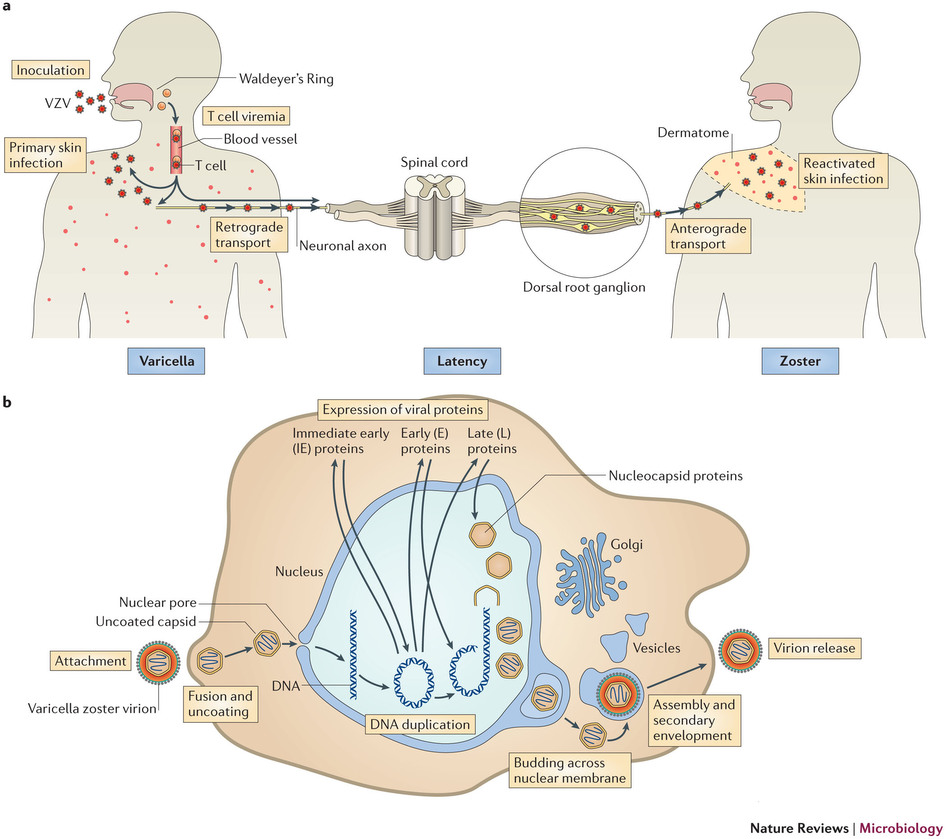 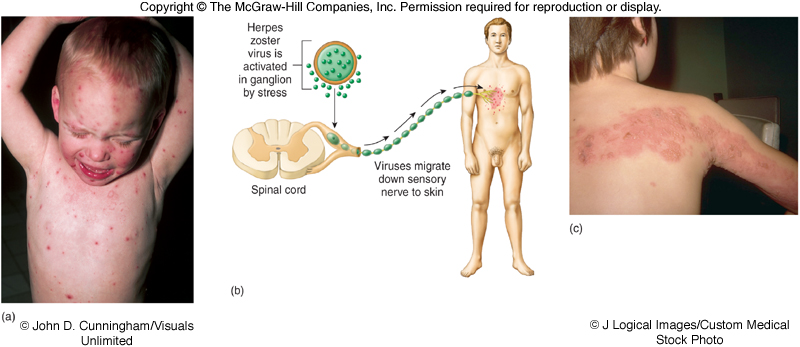 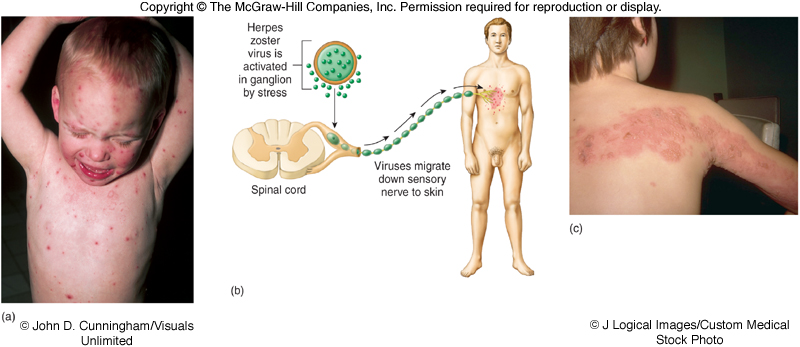 (A) Chicken pox                                                                            (B) Zoster